Oral Health and Well-Being in the United States         New Data for Policy Makers
Thank you for joining!  You will be on hold until the call begins at 11 a.m. Central time

Please remember to mute your phone unless you are speaking.

This webinar will be recorded.

If you are not currently connected by phone, dial 1.888.203.5515
If prompted, enter conference ID:  18147433
The ADA Health Policy Institute
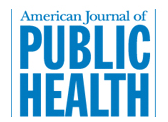 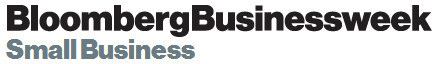 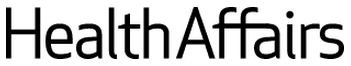 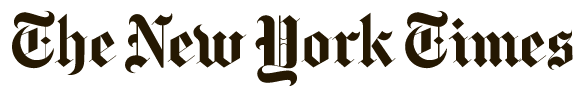 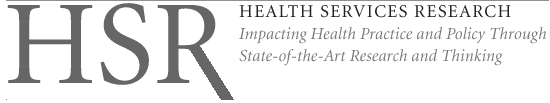 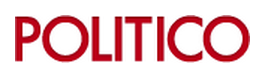 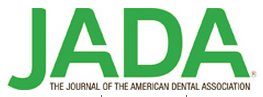 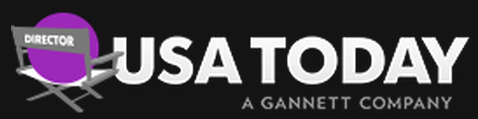 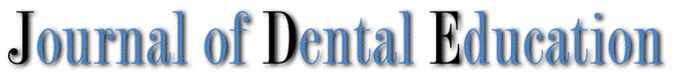 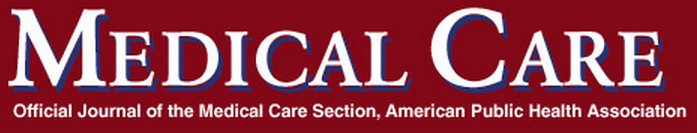 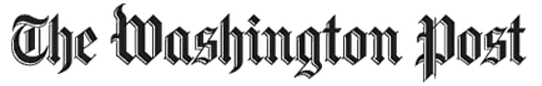 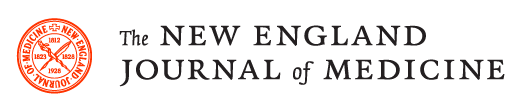 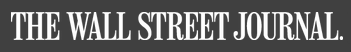 The ADA Health Policy Institute
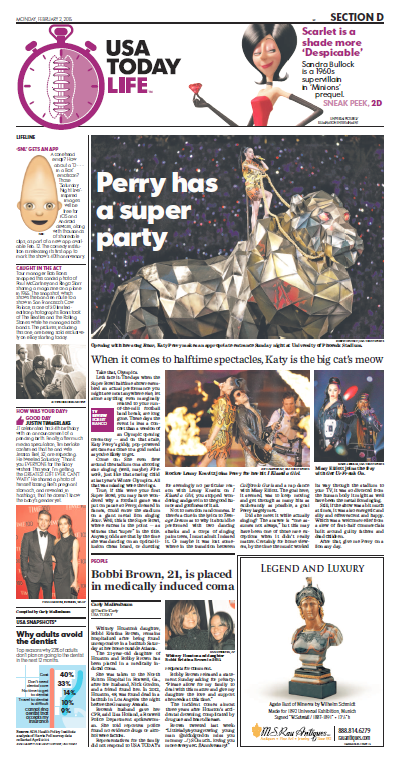 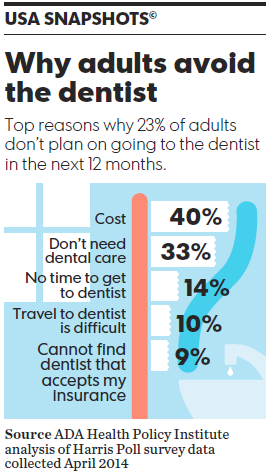 Today
CHAIR 
Marko Vujicic, PhD, Chief Economist & Vice President, Health Policy Institute

PANELISTS
Anne Schwartz, PhD, Executive Director, Medicaid and CHIP Payment and Access Commission (MACPAC)

Rachel Klein, MA, Director of Organizational Strategy, Families USA

Marty Milkovic, MSW, Director, Care Coordination & Outreach, Connecticut Dental Health Partnership (CTDHP)

William Heller, BS, Director, Provider Relations, Dental and NEMT Programs, Colorado Department of Health Care Policy & Financing
Background
“You can’t be healthy without good oral health.”

C.E. Koop
  fmr. U.S. Surgeon General
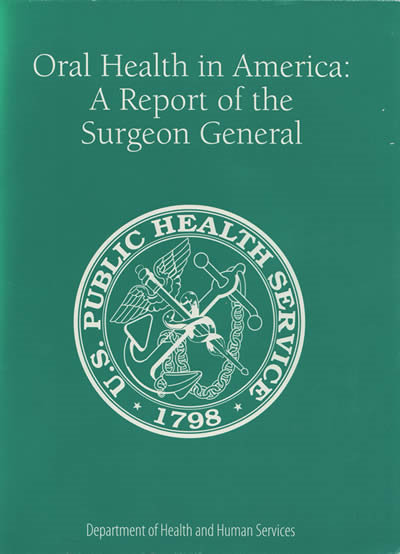 Background
Comprehensive definitions of oral health have not been operationalized

Large-scale, national data efforts focus mainly on measuring
Oral diseases
Dental care use 
Spending 

But limited data on oral health’s impact on well-being
A New Resource for Health Policy
HPI’s new Oral Health and Well-Being Survey

Measures how the condition of mouth and teeth impact physical, social, emotional, and economic well-being of adults in the U.S.
Reviewed existing oral health quality of life instruments
Simplified!
Input from global experts

Data collection 
Harris Poll collect data for HPI in 2015
Sampling strategy allows reporting by state, by income level 
Multiple phases: focus group, pre-pilot, pilot, full roll out
Final sample of nearly 15,000 adults   

Meant to be a starting point for others to build on
A New Resource for Health Policy
ada.org/statefacts
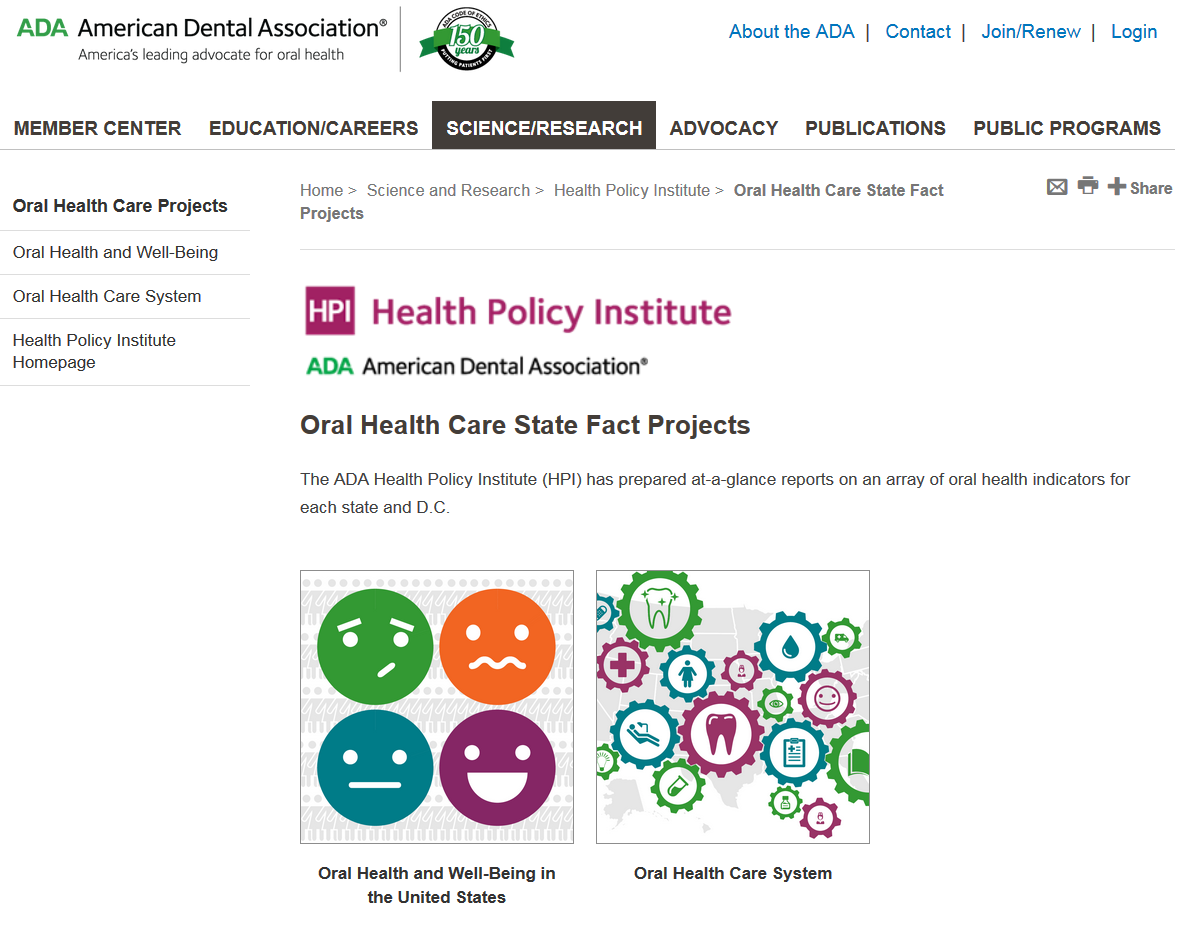 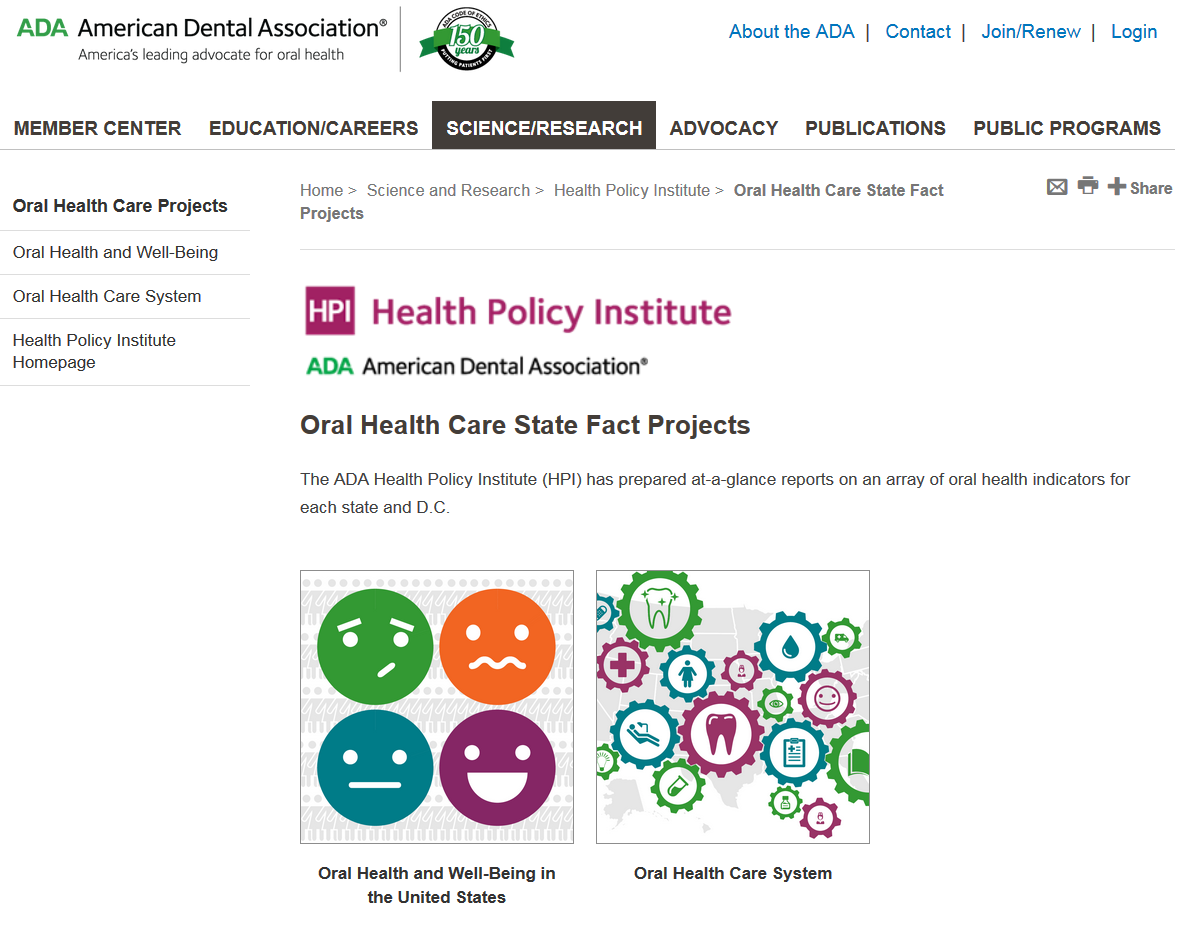 A New Resource for Health Policy
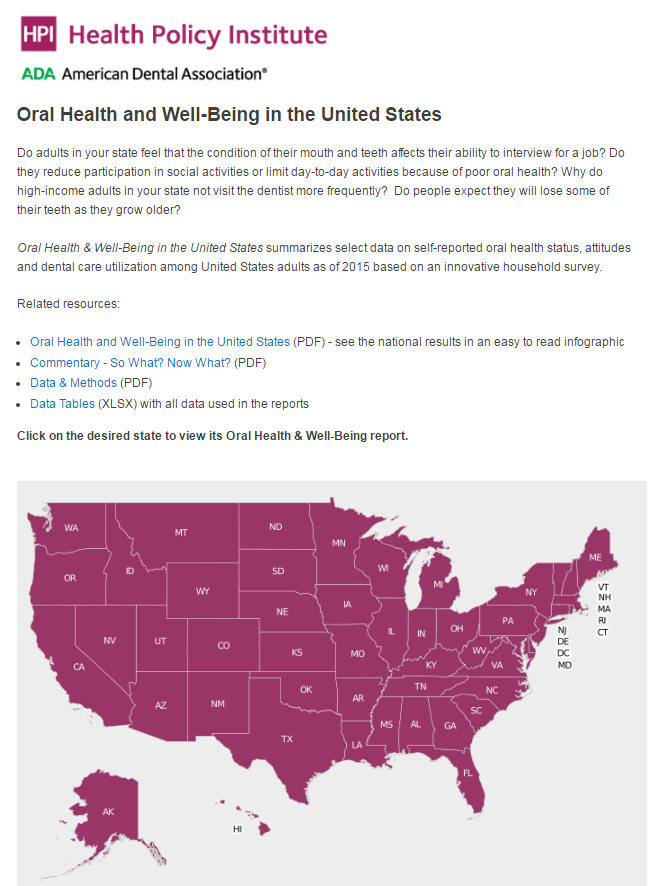 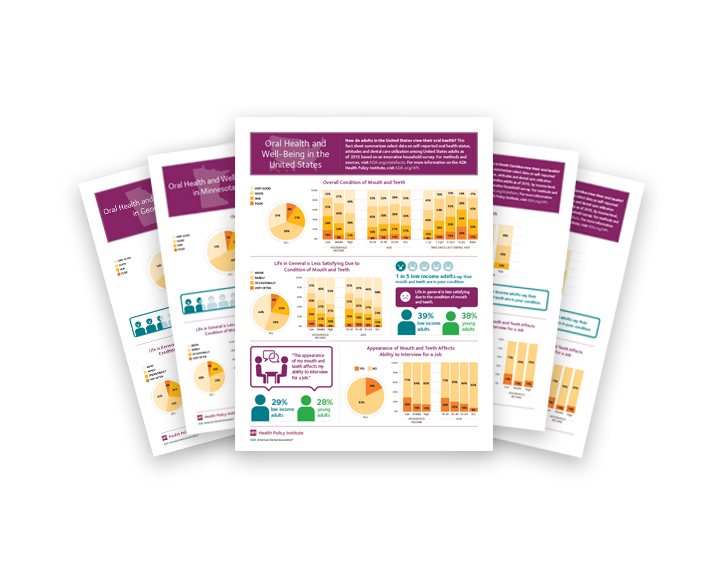 Highlights
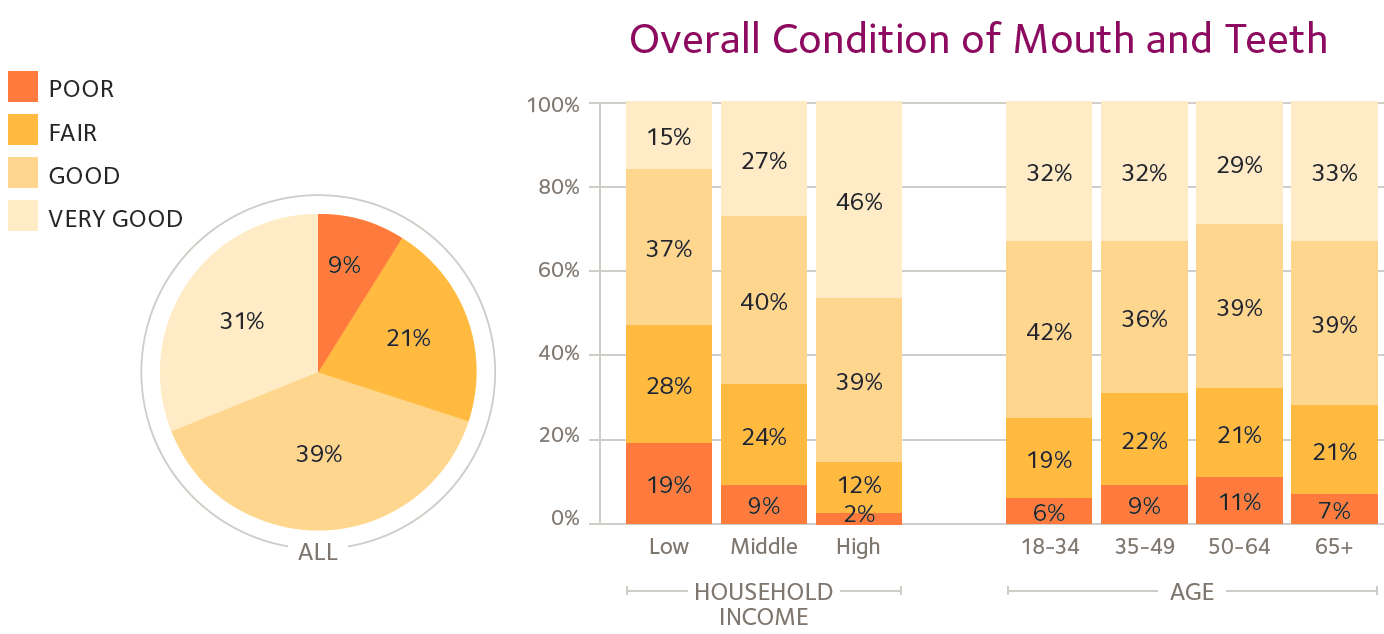 Highlights
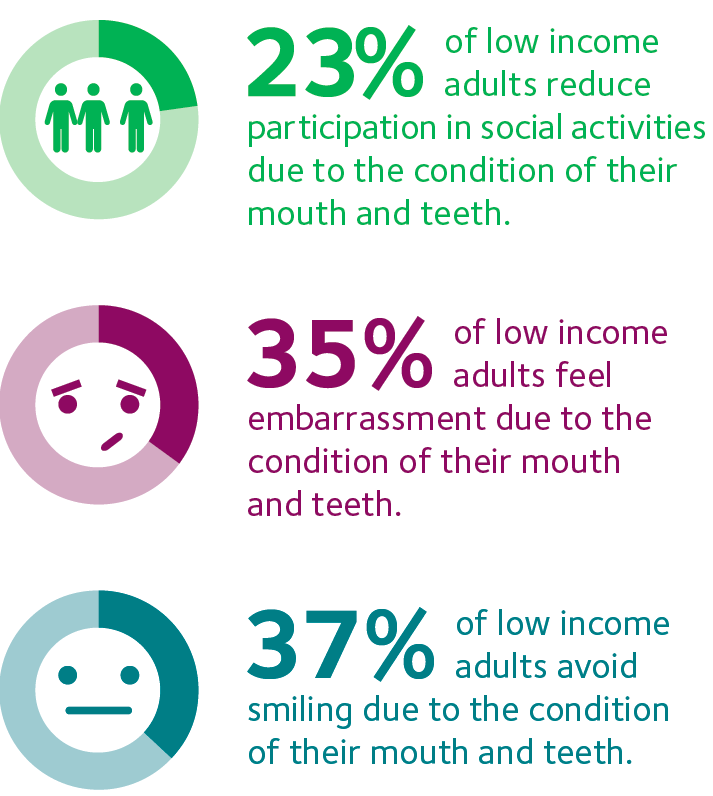 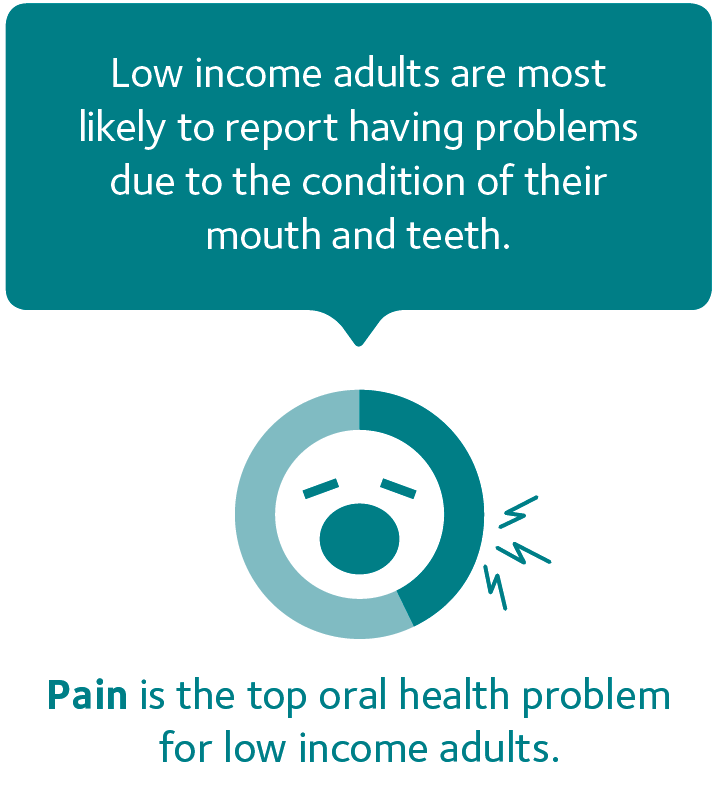 Highlights
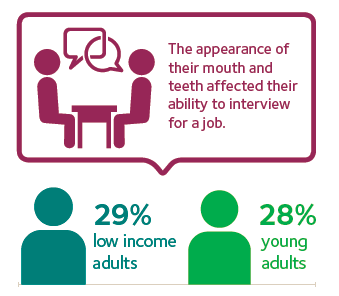 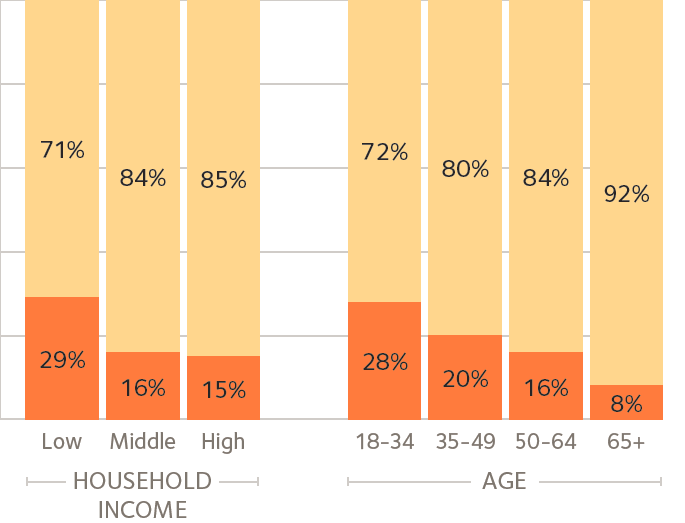 Highlights
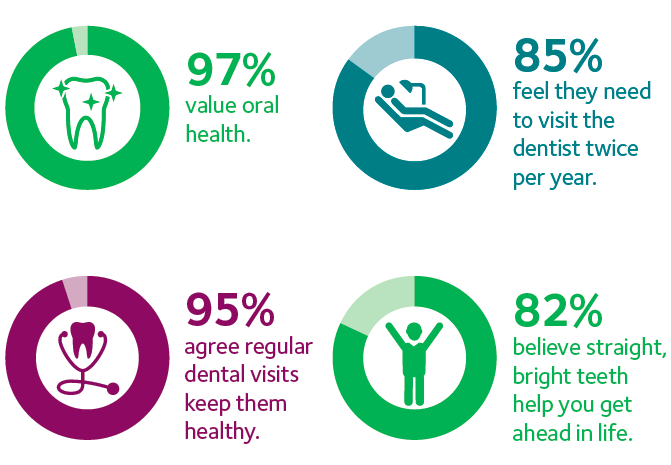 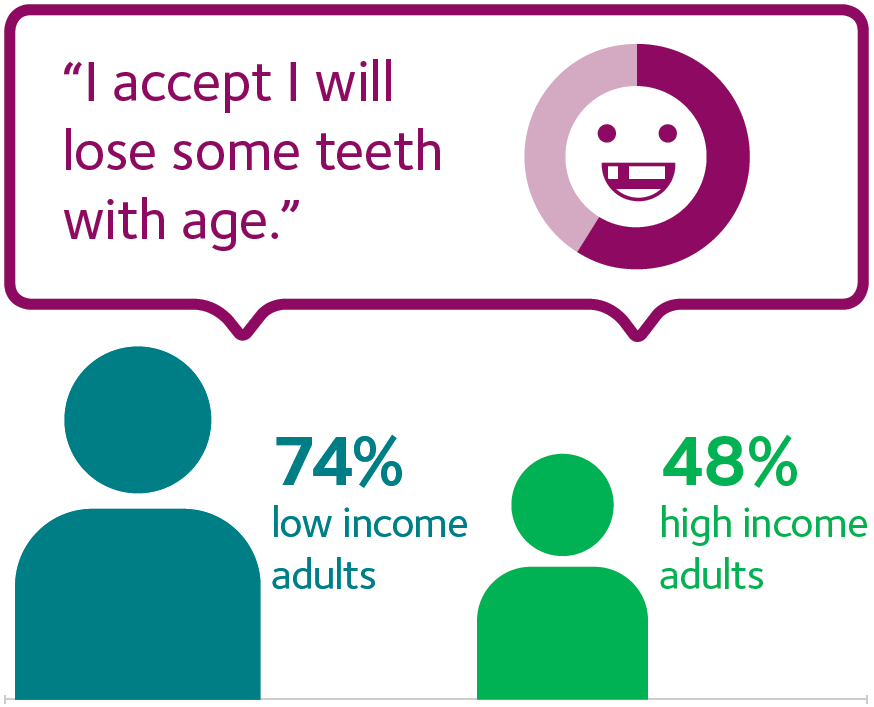 Highlights
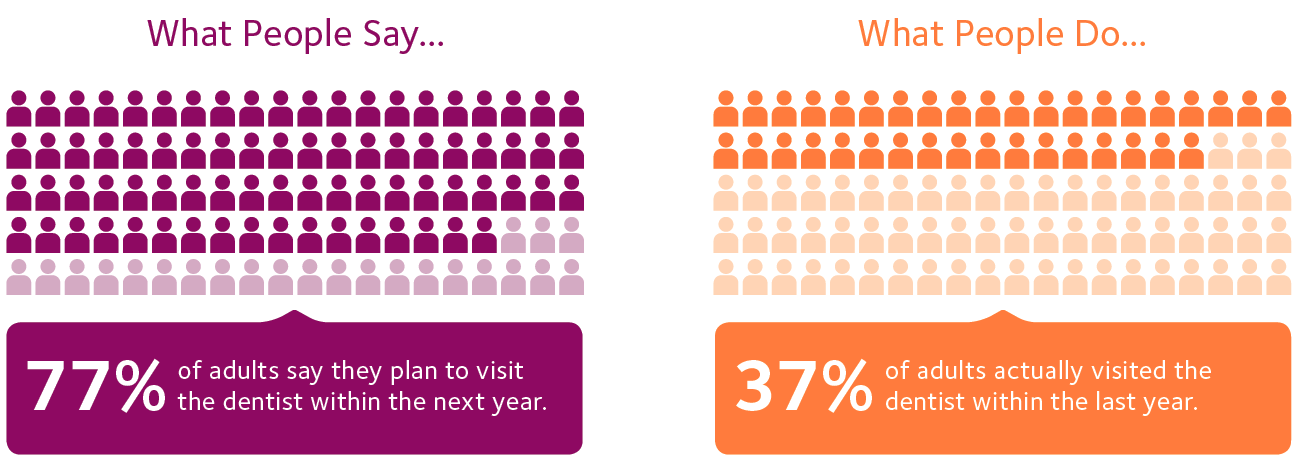 Highlights
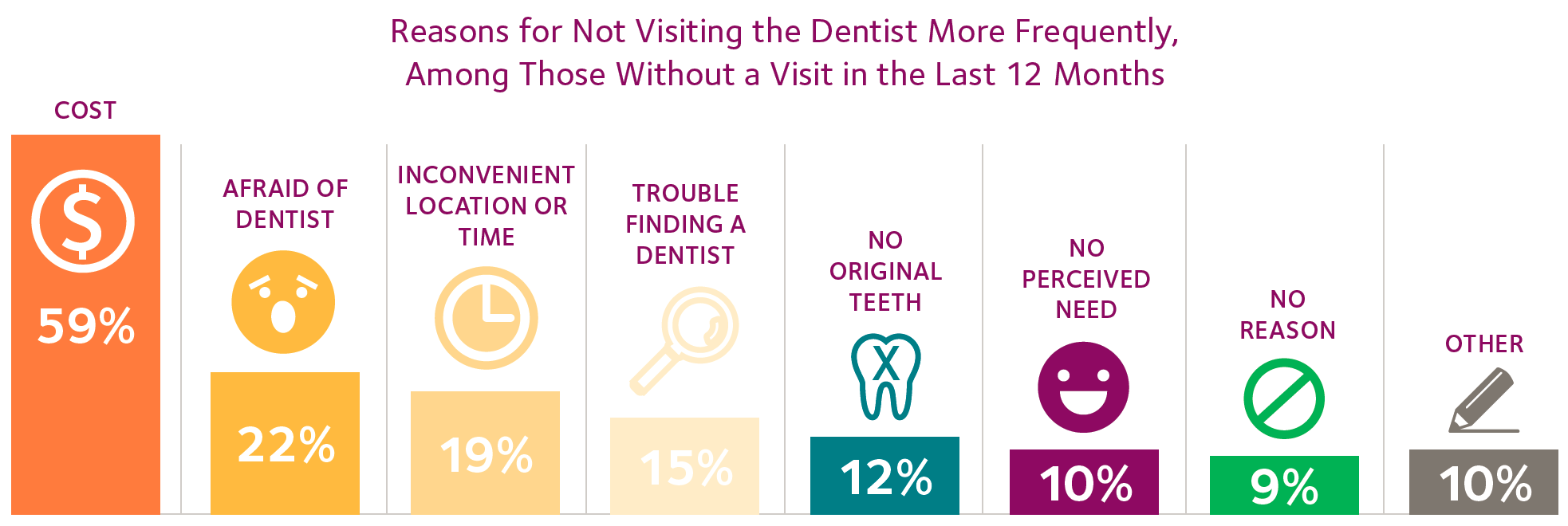 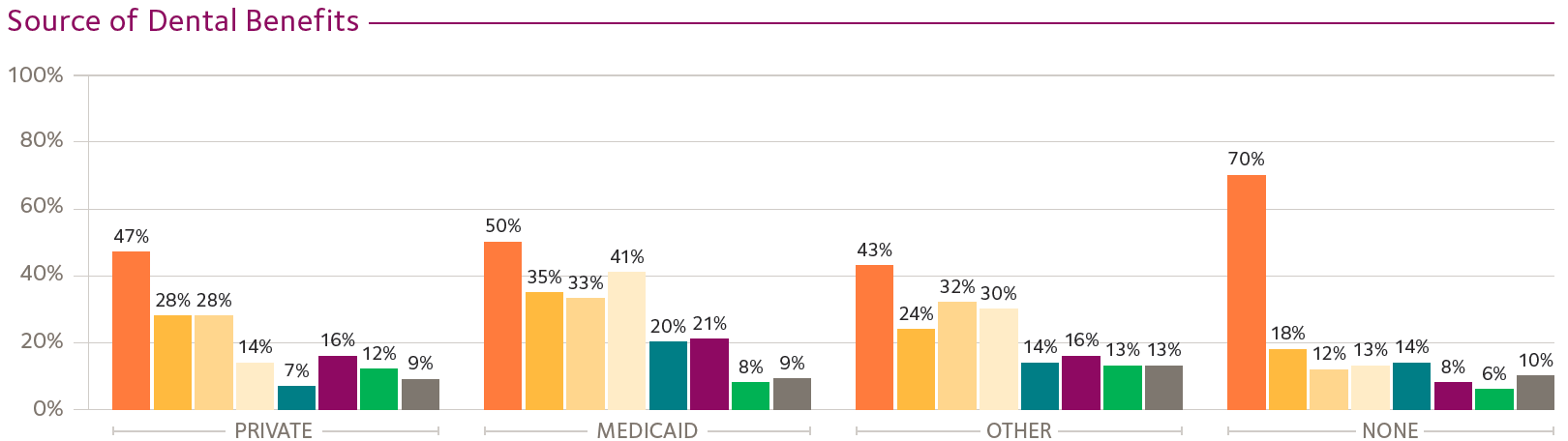 So What? Now What?
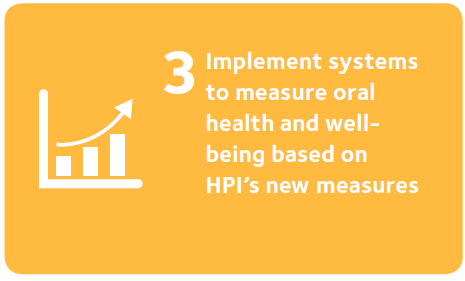 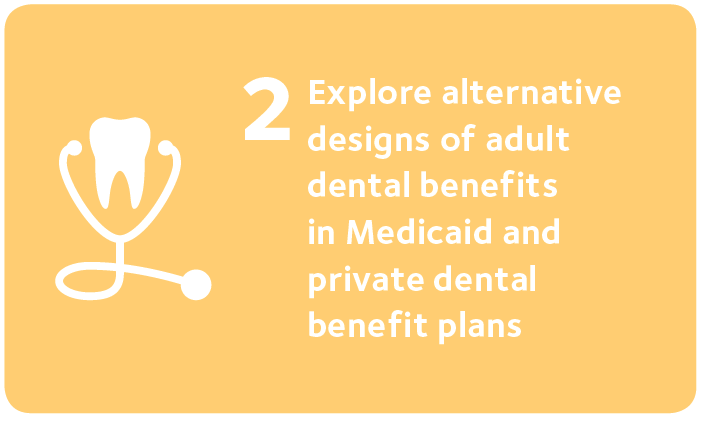 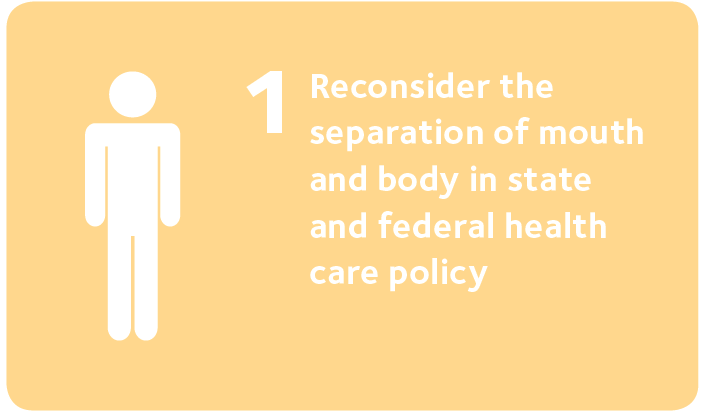 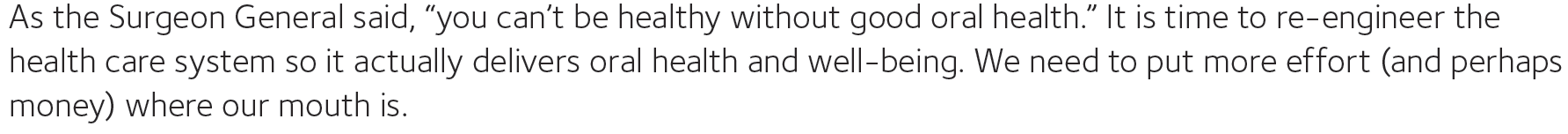 Anne Schwartz
Executive Director,
Medicaid and CHIP Payment and Access Commission (MACPAC)
Rachel Klein
Director, Organizational Strategies,
Families USA
Marty Milkovic
Director, Care Coordination & Outreach, Connecticut Dental Health Partnership (CTDHP)
William Heller
Director, Provider Relations, Dental and NEMT Programs, Colorado Department of Health Care Policy & Financing
Thank You!
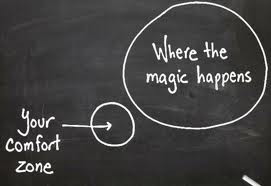 For more information on the Health Policy Institute please visit:

ada.org/hpi

To inquire about speaking engagements or custom data analytics please contact:

hpi@ada.org
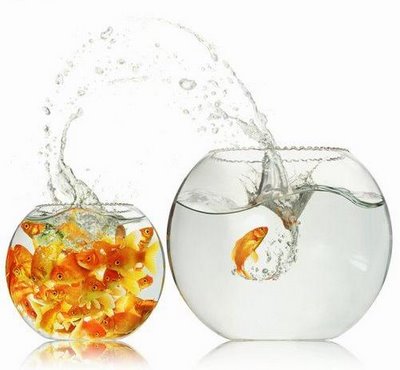 Additional Materials from Panelists
New issue brief:  Medicaid Access in Brief:  Children's Dental Services
https://www.macpac.gov/publication/access-in-brief-childrens-dental-services/

Coverage of Medicaid Dental Benefits for Adults (chapter from June 2015 report to Congress)
https://www.macpac.gov/publication/coverage-of-medicaid-dental-benefits-for-adults-3/

Discussion of dental benefits in CHIP compared to exchange coverage (part of chapter from March 2015 report to Congress) 
https://www.macpac.gov/publication/comparing-chip-benefits-to-medicaid-exchange-plans-and-employer-sponsored-insurance-2/
Caring for Colorado Smiles Dental Project
http://www.caringforcolorado.org/smiles-dental-project